Taller de participación relativo a la protección de hábitats del Esquema de Temas Importantes del tercer ciclo de planificación hidrológica
PROTECCIÓN DE HÁBITATS

GESTIÓN ACTIVA

GESTIÓN PASIVA
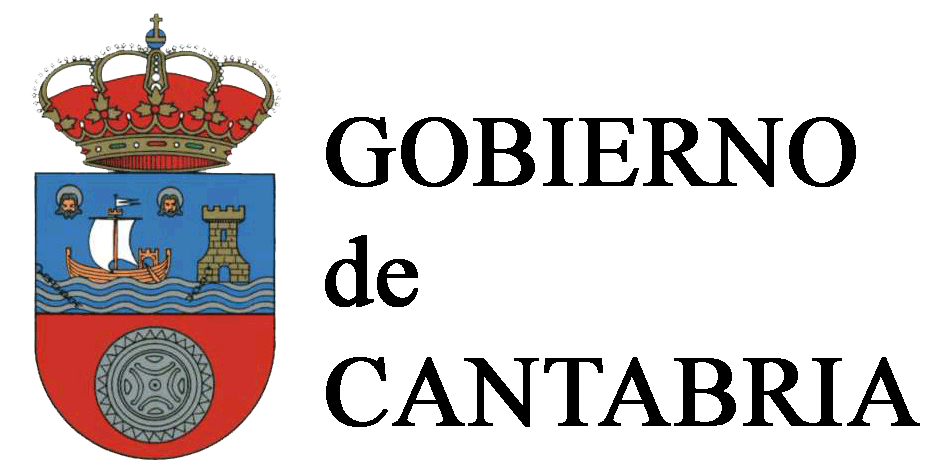 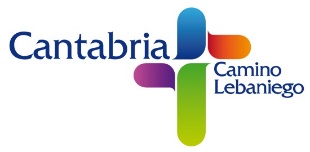 Dirección General de Biodiversidad,
 Medio Ambiente y Cambio Climático
CONSEJERÍA DE DESARROLLO RURAL, GANADERÍA, PESCA, ALIMENTACIÓN Y MEDIO AMBIENTE
Taller de participación relativo a la protección de hábitats del Esquema de Temas Importantes del tercer ciclo de planificación hidrológica
GESTIÓN ACTIVA
Aplicación del Plan Marco de Gestión de las ZEC Fluviales
Demolición de azudes
Rumineda (T.M. de Ruesga)
La Cobrera (T.M. de Arenas de Iguña)*
Otros 
Eliminación de invasoras
Construcción de escalas
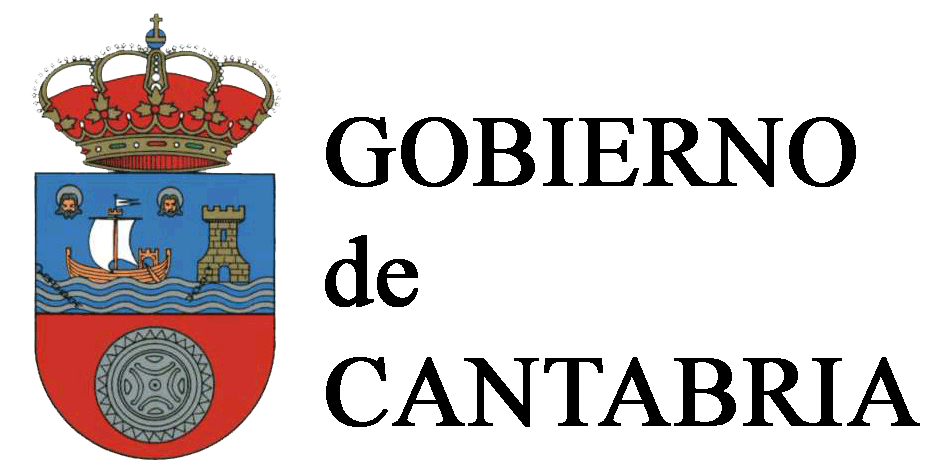 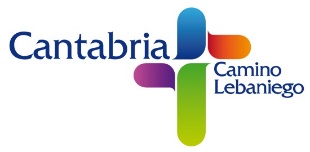 Dirección General de Biodiversidad,
 Medio Ambiente y Cambio Climático
CONSEJERÍA DE DESARROLLO RURAL, GANADERÍA, PESCA, ALIMENTACIÓN Y MEDIO AMBIENTE
Taller de participación relativo a la protección de hábitats del Esquema de Temas Importantes del tercer ciclo de planificación hidrológica
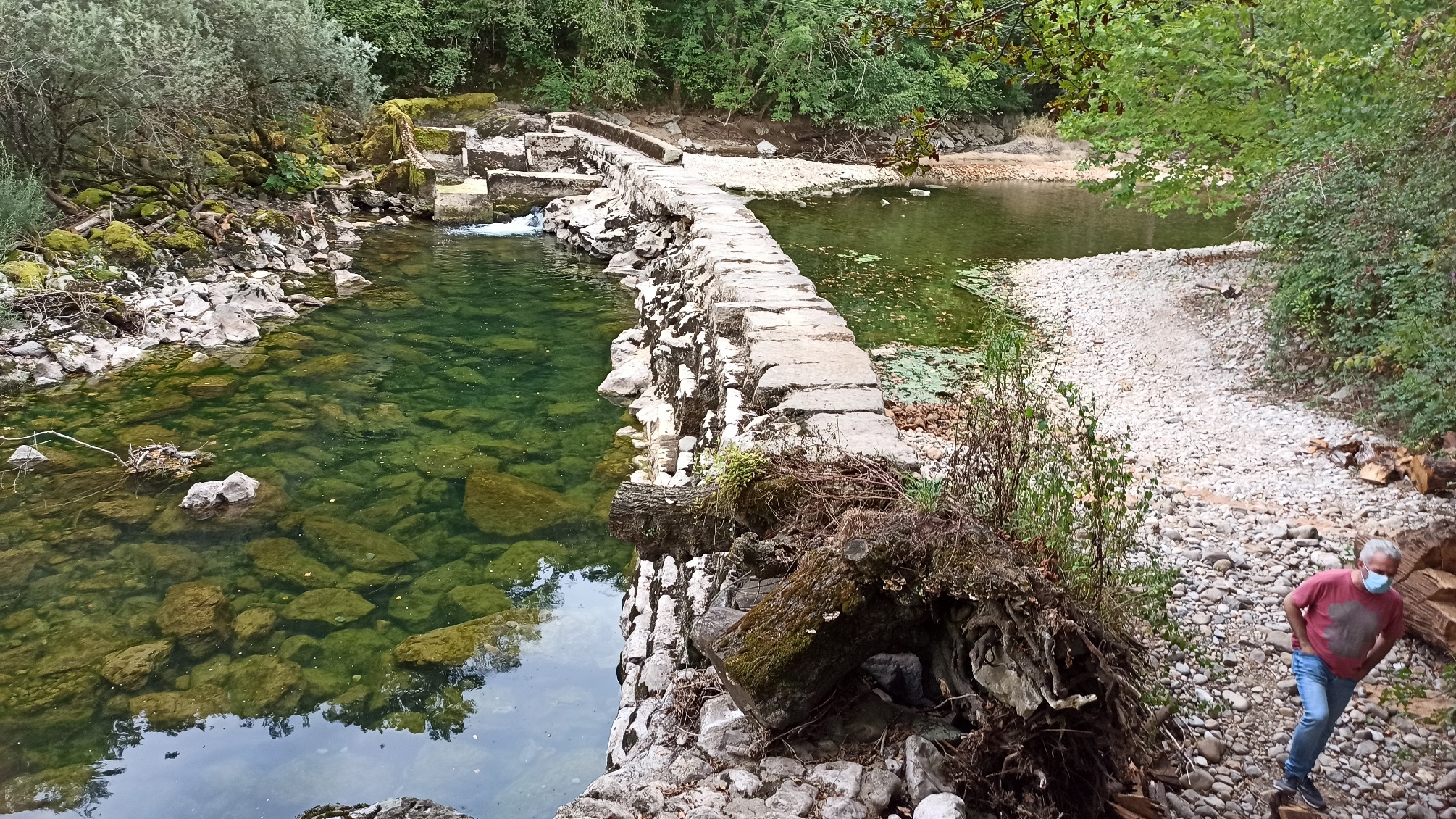 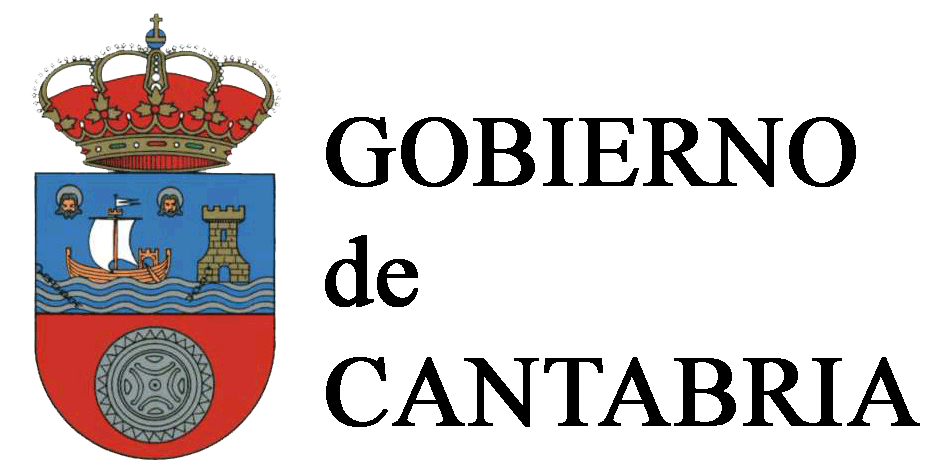 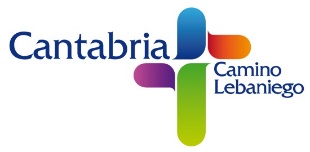 Dirección General de Biodiversidad,
 Medio Ambiente y Cambio Climático
CONSEJERÍA DE DESARROLLO RURAL, GANADERÍA, PESCA, ALIMENTACIÓN Y MEDIO AMBIENTE
Taller de participación relativo a la protección de hábitats del Esquema de Temas Importantes del tercer ciclo de planificación hidrológica
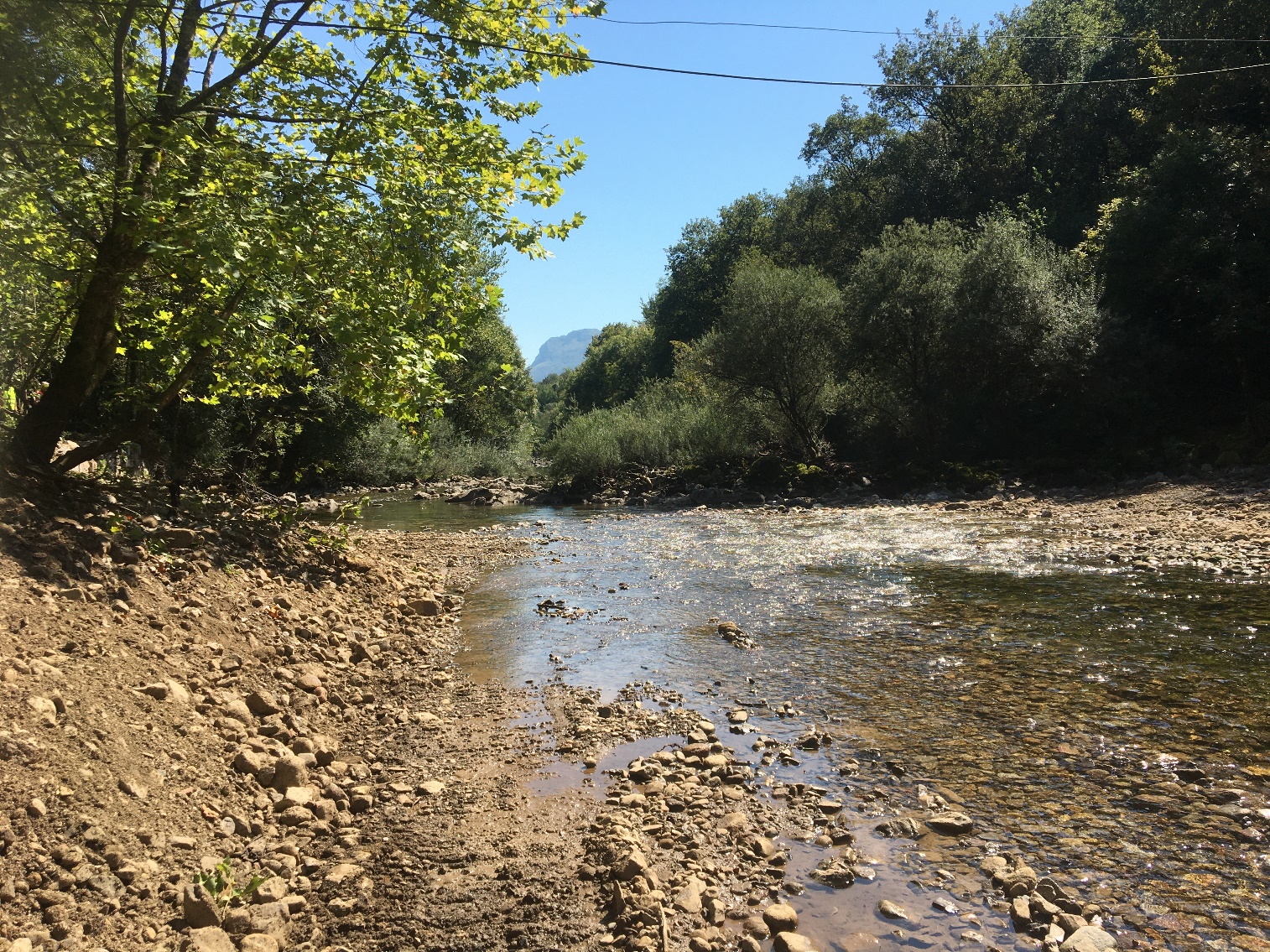 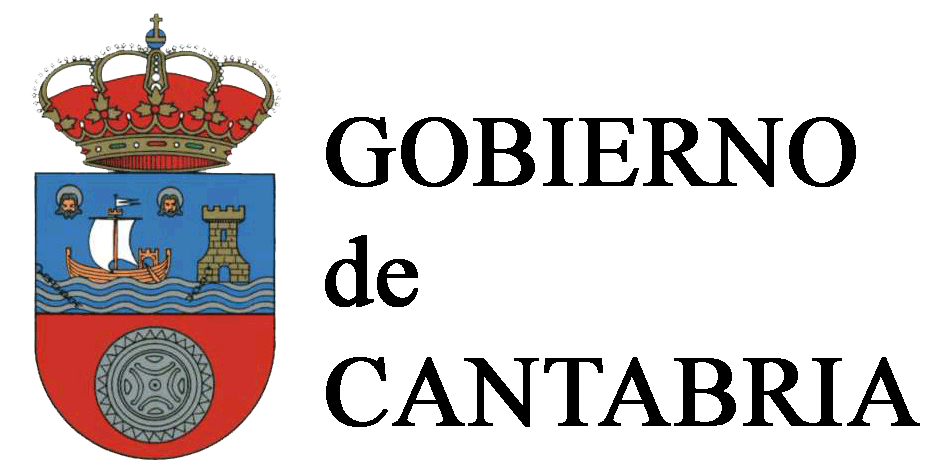 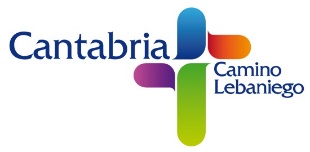 Dirección General de Biodiversidad,
 Medio Ambiente y Cambio Climático
CONSEJERÍA DE DESARROLLO RURAL, GANADERÍA, PESCA, ALIMENTACIÓN Y MEDIO AMBIENTE
Taller de participación relativo a la protección de hábitats del Esquema de Temas Importantes del tercer ciclo de planificación hidrológica
GESTIÓN PASIVA
Informes en proyectos de permeabilización de obstáculos de organismos públicos y entidades privadas 
Aplicación de criterios del régimen de funcionamiento de pasos para peces. (p.e. Presa de Palombera, Puente Agüero, Somahoz)
Condicionado general obras públicas y privadas
Ejecución en estiaje
Evitar turbidez
Rescate peces
Protección especies fluviales
Protección vegetación ribera (hábitat 91E0*)
Prevención invasoras 
Condicionado aprovechamientos forestales
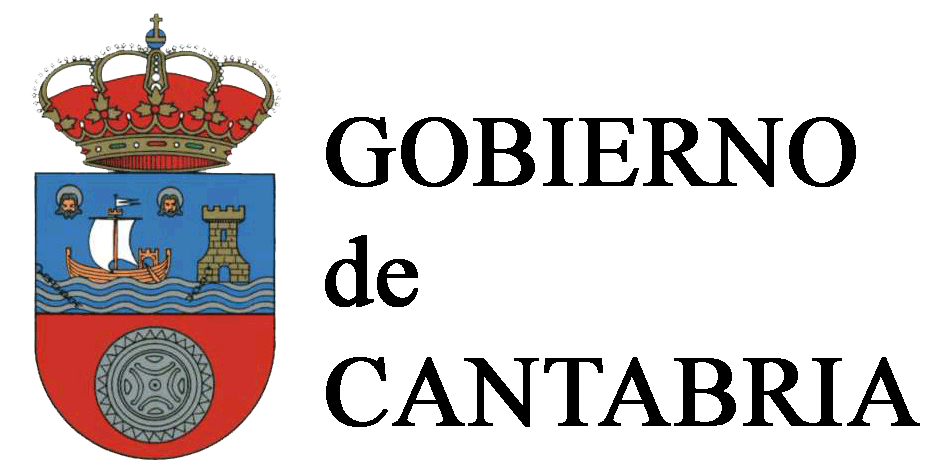 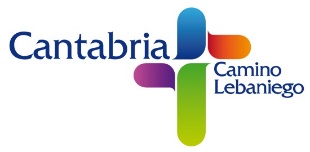 Dirección General de Biodiversidad,
 Medio Ambiente y Cambio Climático
CONSEJERÍA DE DESARROLLO RURAL, GANADERÍA, PESCA, ALIMENTACIÓN Y MEDIO AMBIENTE